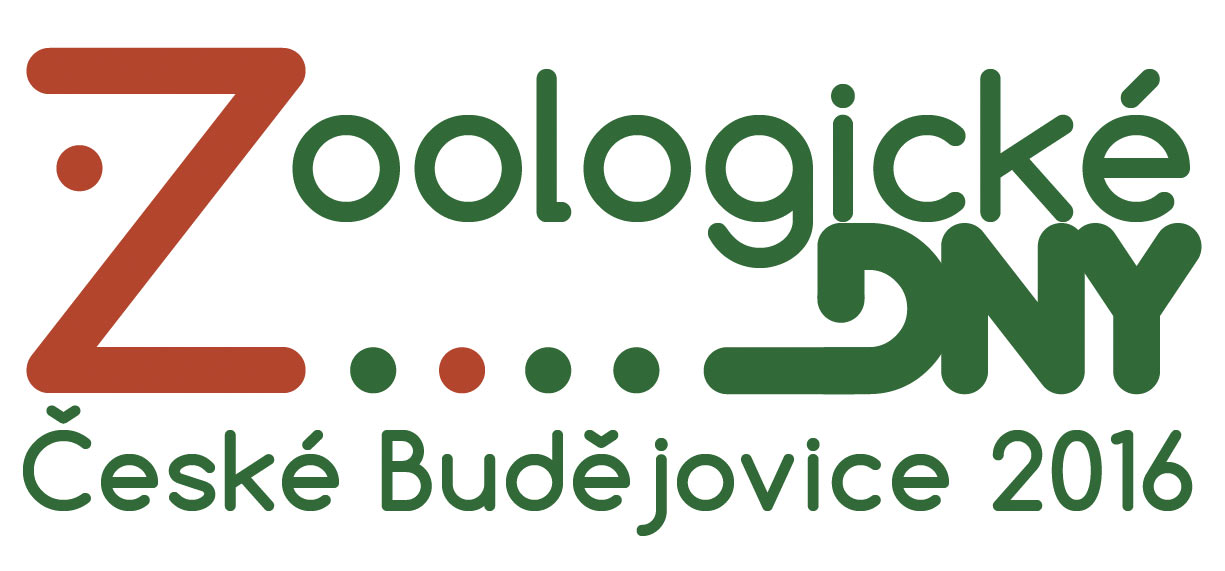 Počet účastníků ZD 2002-2016
České Budějovice
Praha
Ostrava
České Budějovice
Olomouc
504 registrovaných účastníků (z toho 275 studentů)
Počty prezentací ZD 2002-2016
160 posterů, 142 přednášek
Studentská soutěž – 57 přednášek a 69 posterů
3 nejlepší přednášky a 3 nejlepší postery

předplatné časopisu Živa a Vesmír
knihy z nakladatelství Academia          

cena České společnosti entomologické
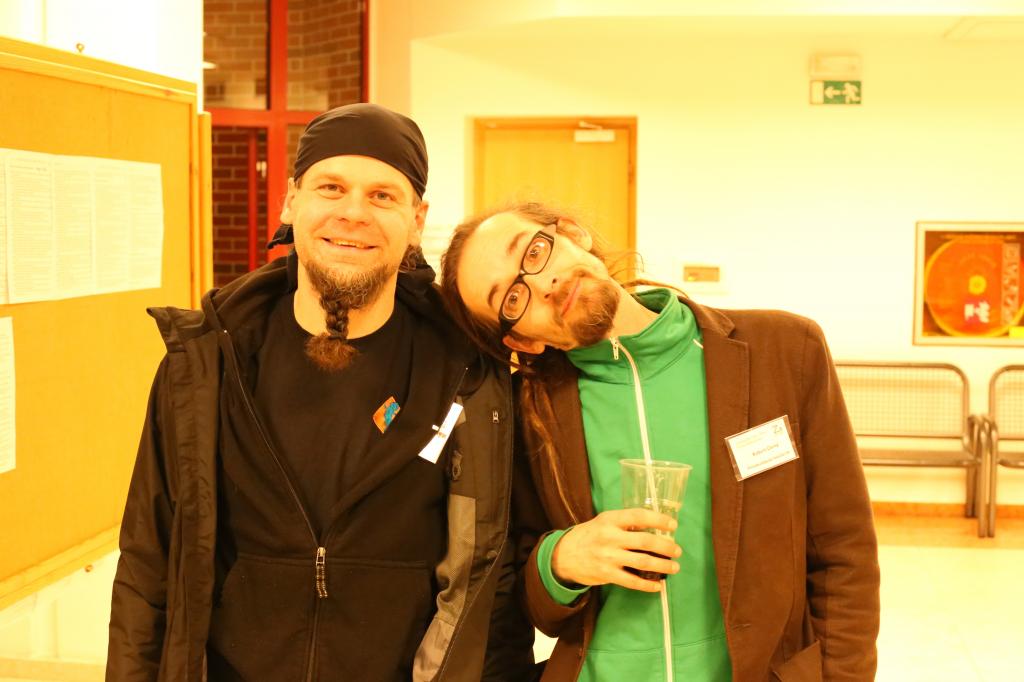 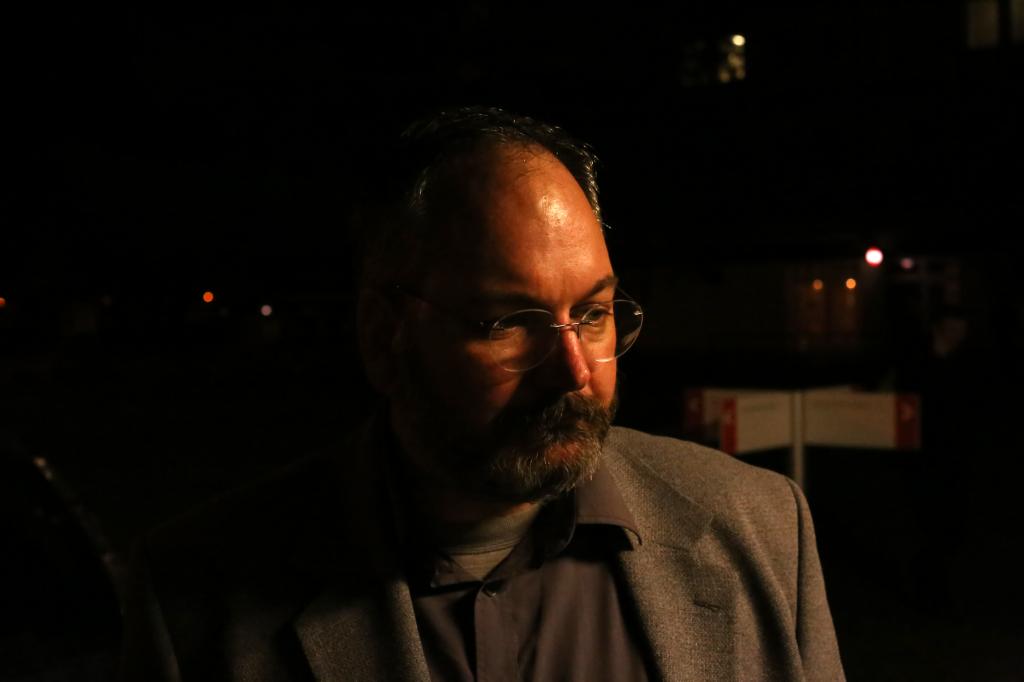 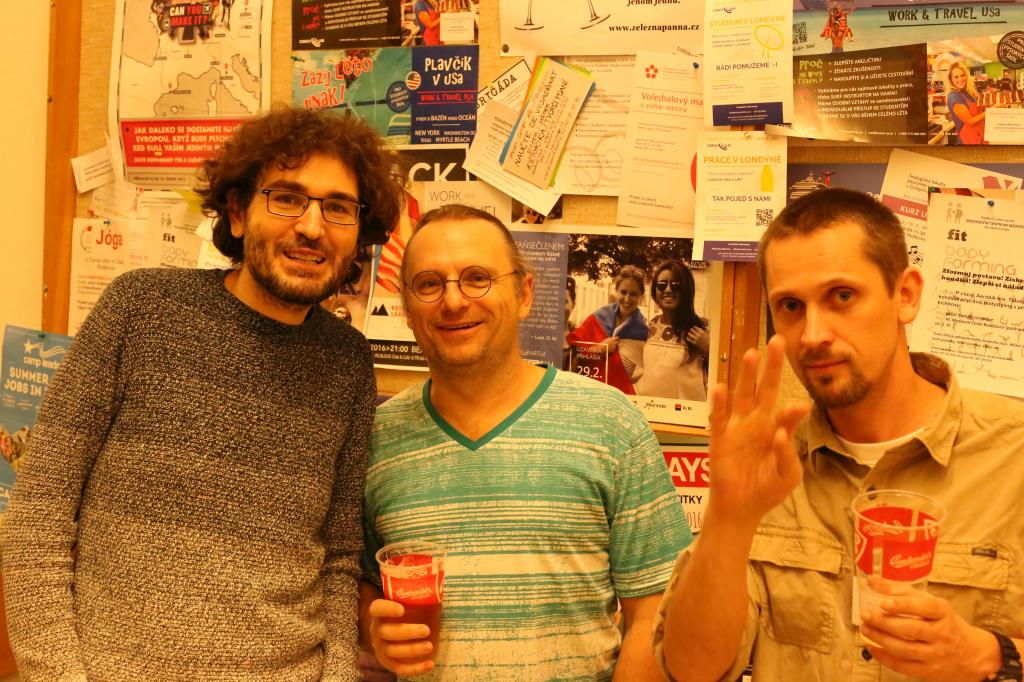 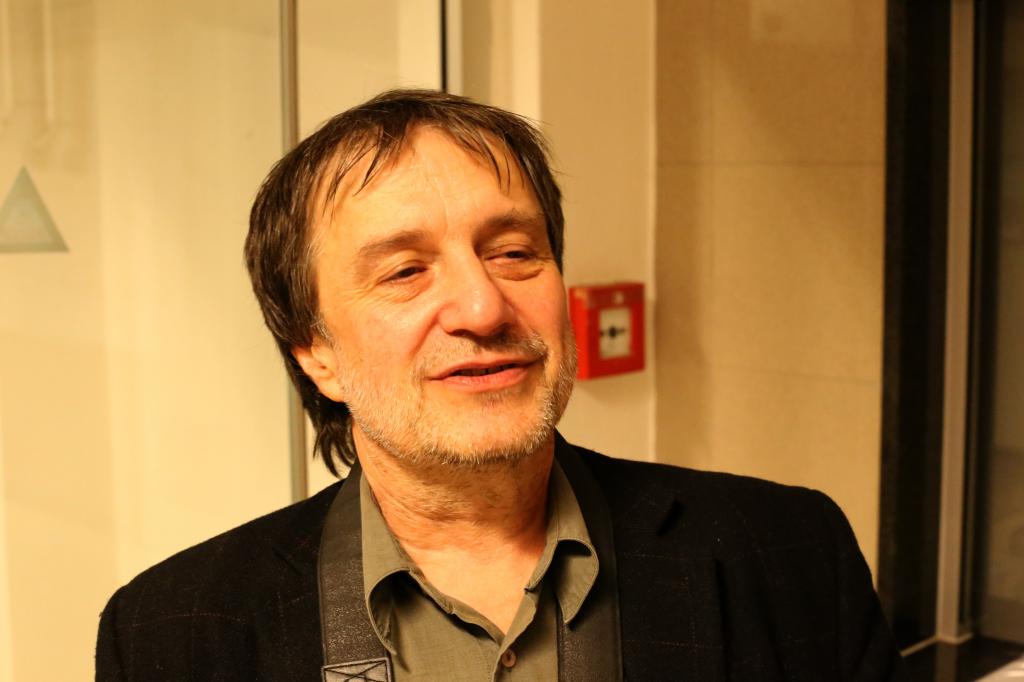 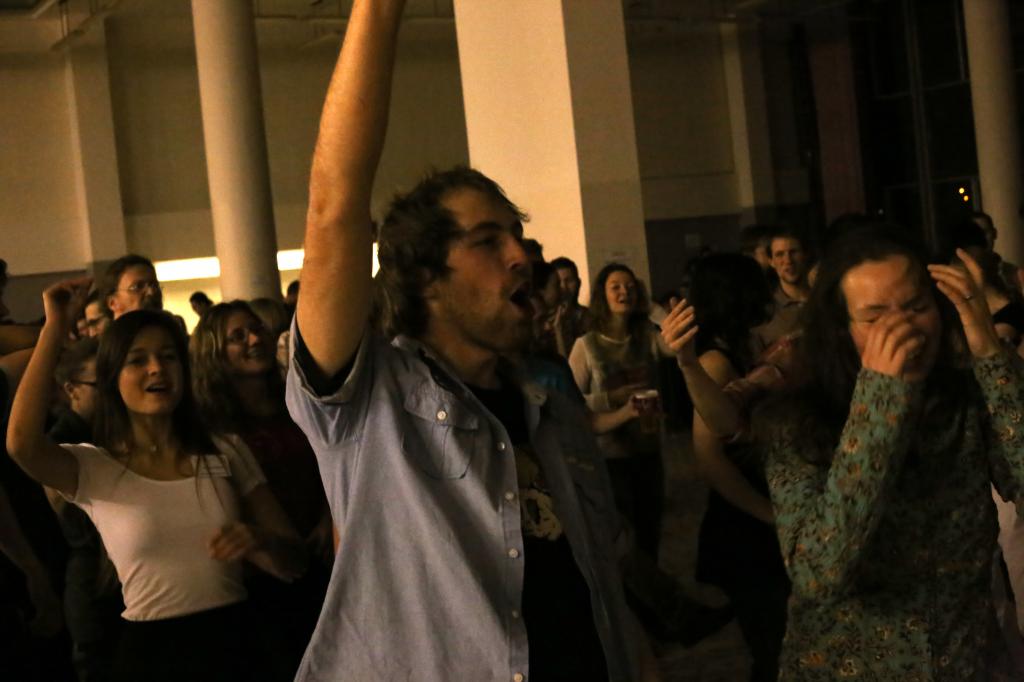 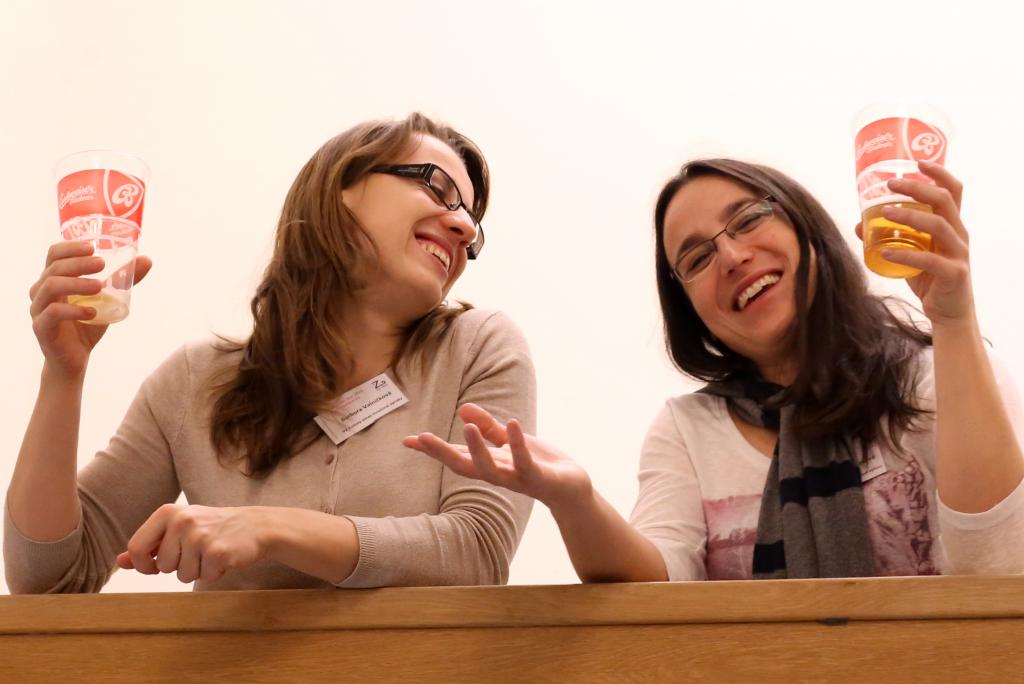 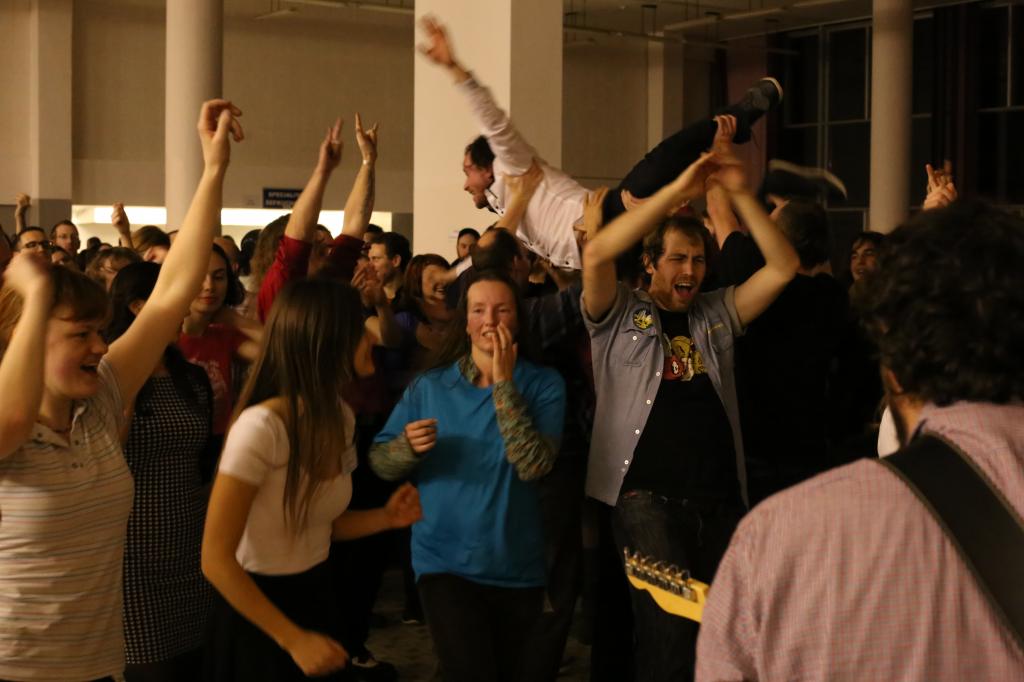 Zoologické dny 2017
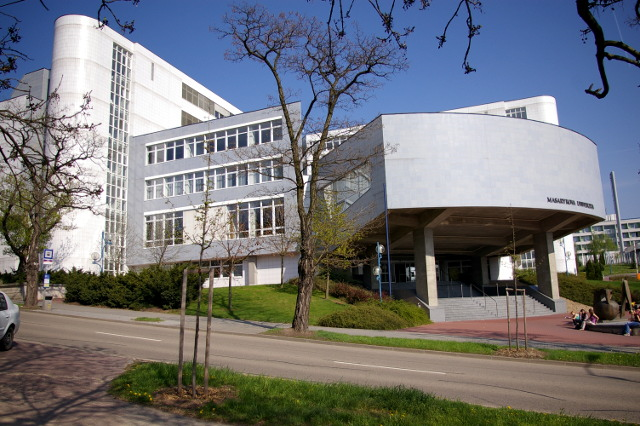 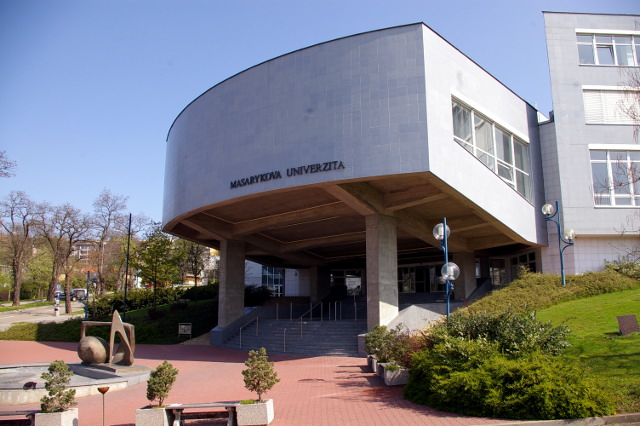 9.-10. února 2017

Ekonomicko-správní fakulta MU v Brně
http://www.promaco.com.au/IMC12/
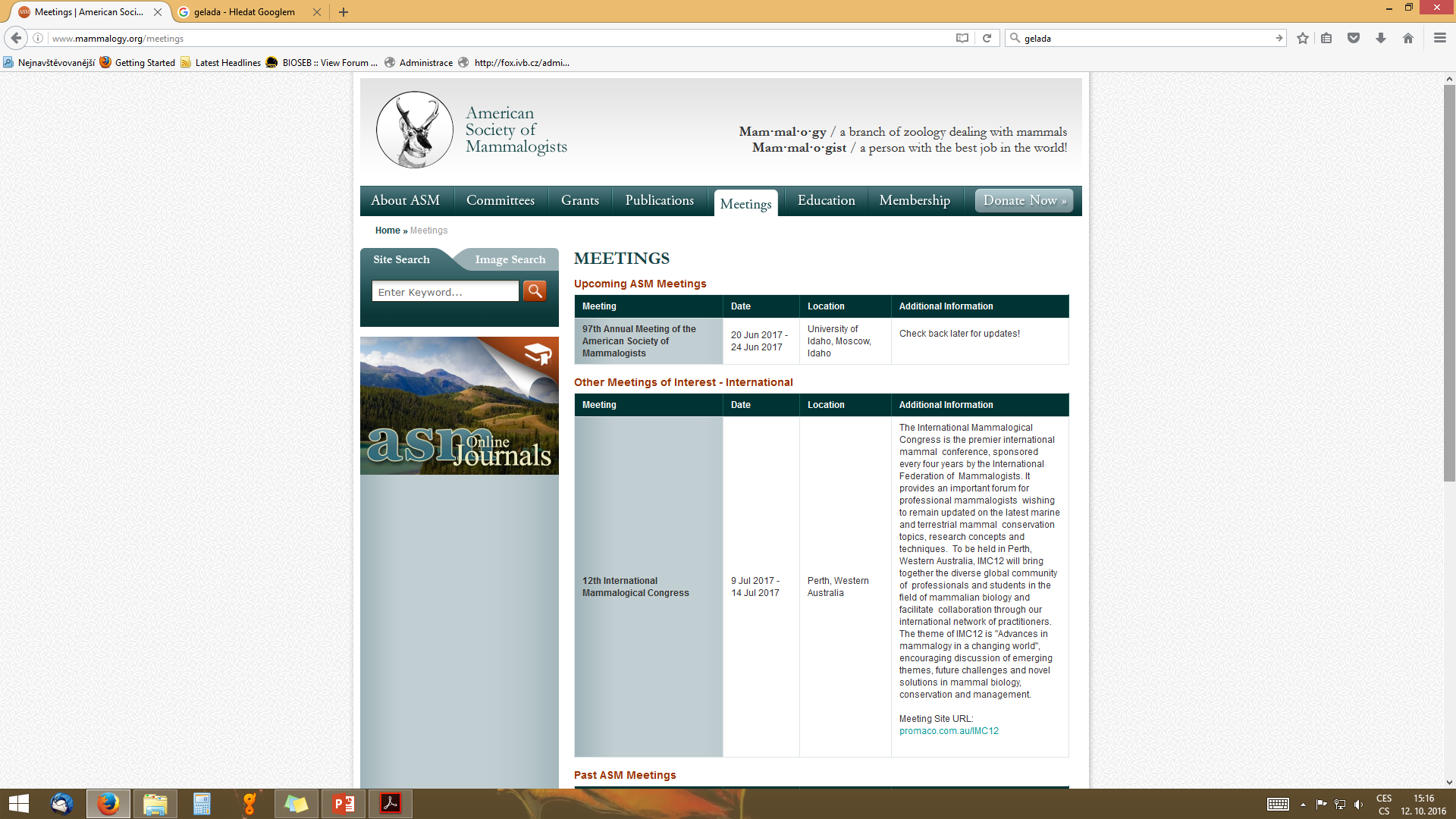 Každý lichý rok
Deadline: 15th October 2016
Šťastnou cestu a mnoho zajímavých konferenčních zážitků i v roce 2017!
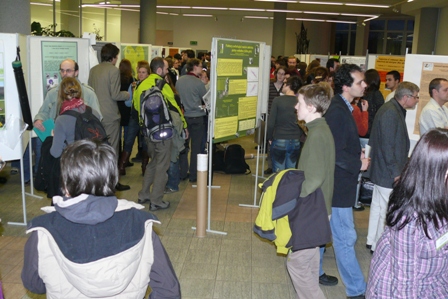 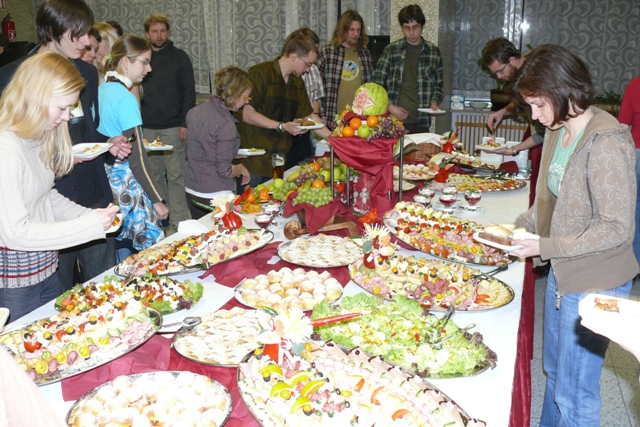 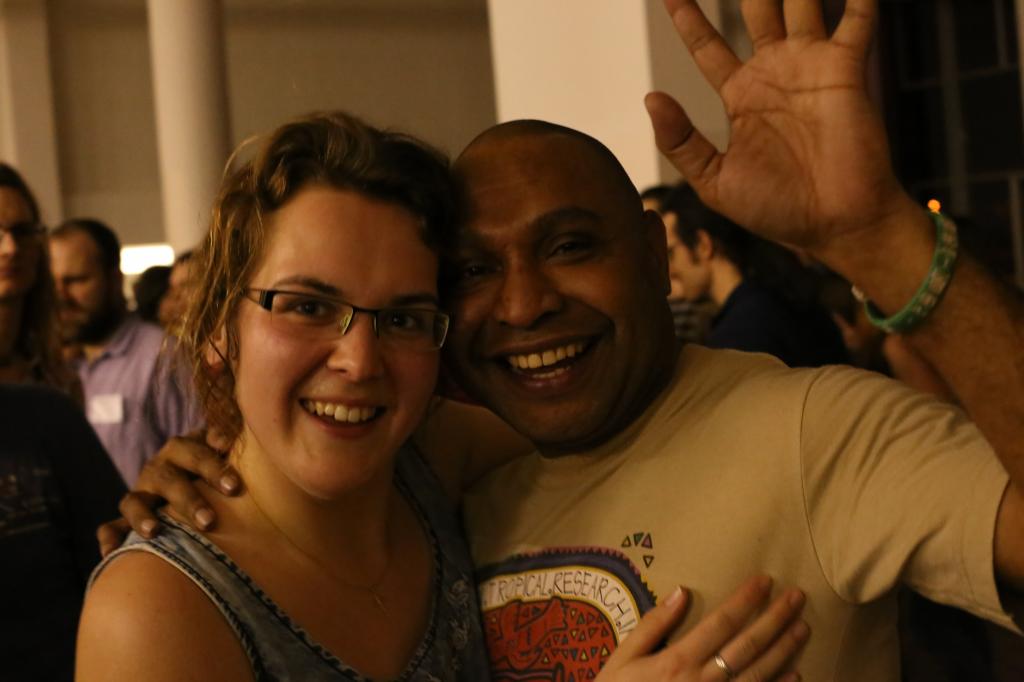 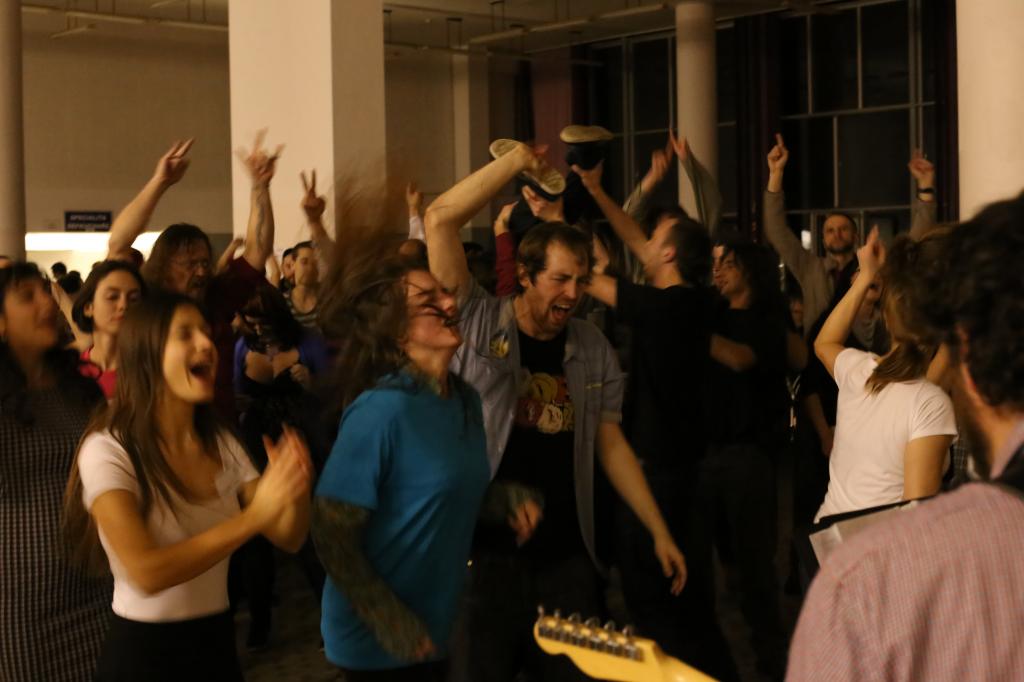 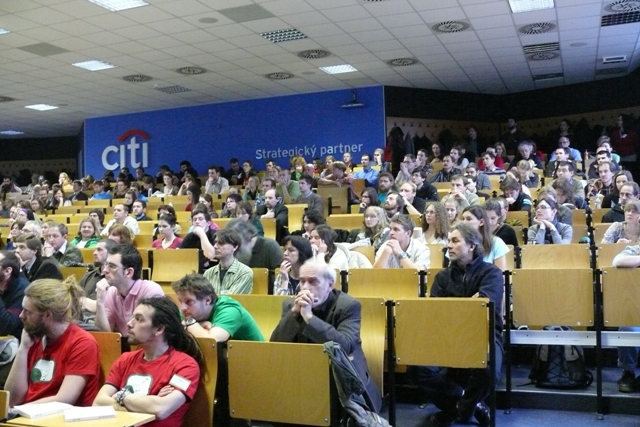